EWAB Public Meeting 8
July 9, 2024
12:00 pm - 12:30pm
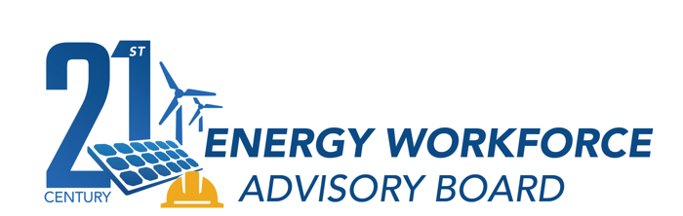 Public Meeting Agenda
Welcome, Roll Call, Today’s Objectives
Preview of top recommendations outline in report 
Round-robbin: Top messages to get across to the Secretary
Public comment
Discussion questions related to next steps
Closing Reflections and Adjournment
Preview of top recommendations (largely the same as what the Board previously reviewed)
Issue an agency directive adopting fundamental principles developed by the Board for all DOE workforce activities 
Institutionalize and bolster the department’s coordination of critical workforce activities internally and across federal agencies 
Deploy a cohesive, forward-looking workforce plan built on six interdependent strategies: 
Compile and maintain the data required to project and prioritize investment in the energy workforce. 
Continue/expand DOE’s investment in training engineers and scientists. 
Strengthen and expand a cohesive, sector-focused skills development infrastructure with direct connection to critical trade, technical, and operations jobs. 
Break down barriers and build on-ramps to high-quality energy jobs, especially for disadvantaged communities, underrepresented populations, displaced and unemployed energy workers, veterans, and youth. 
Document the state of job quality and drive improvements where needed, in the energy sector. 
Define success, set benchmarks, refine the strategy based on consistent evaluation processes relevant to workforce imperatives across all DOE investments.
Round Robbin Discussion:
What are one or two main messages you’d want to get across to the Secretary in this report?
Discussion of what is next for the future report:
What topics were not able to be developed through this first year of the Board’s work  due to time or contextual restraints?   

Additional work to sharpen a coherent strategy around blue-collar workforce? 

What is the job of the board in between biennial reports? How should the Board spend the next year? 

What are some ways for restructuring subcommittees?
Public Comment Section
Next Steps
July 18: EWAB members receive revised report with feedback from Energy Workforce Strategy Council (EWSC), and senior DOE leadership.
July 24: Seeking response on proposed revisions

Feel free to reach out to Maya, Missy, Pam if discussion of any outstanding questions would be helpful.